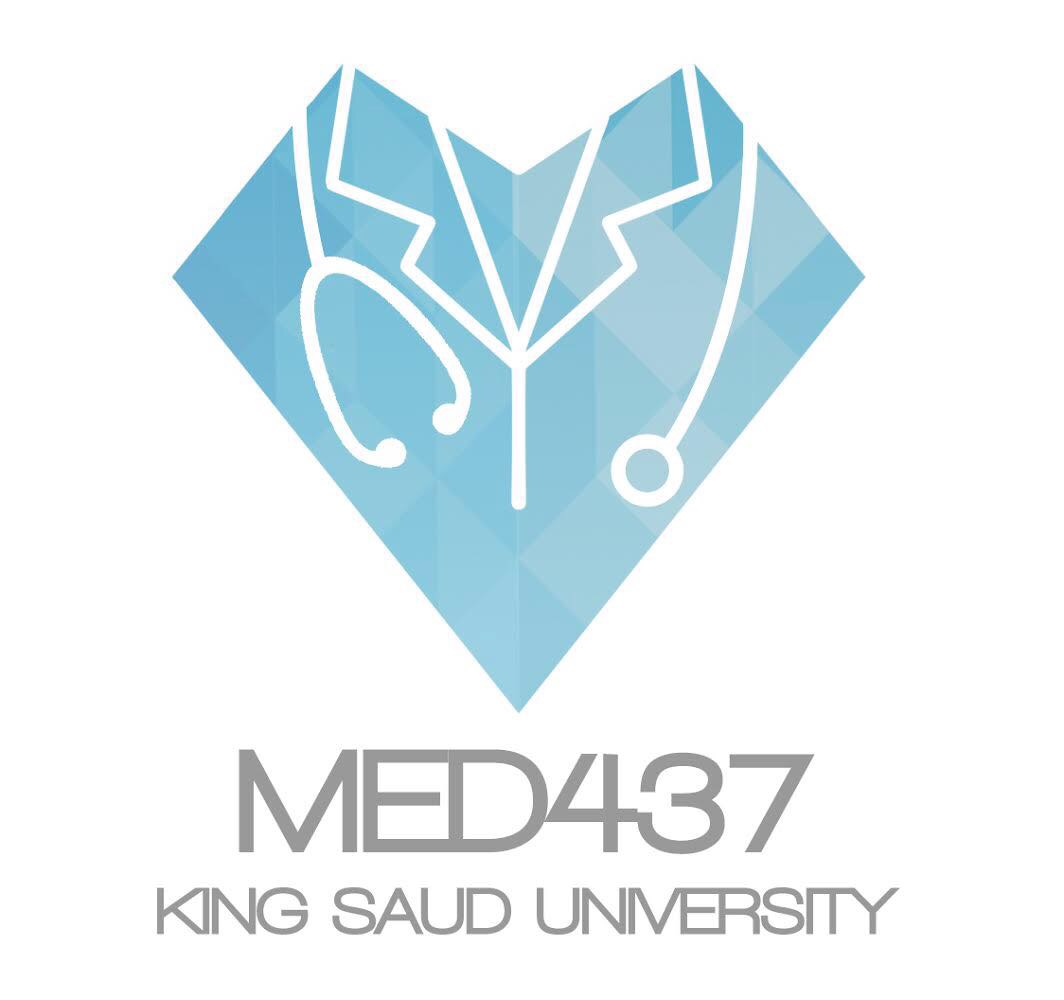 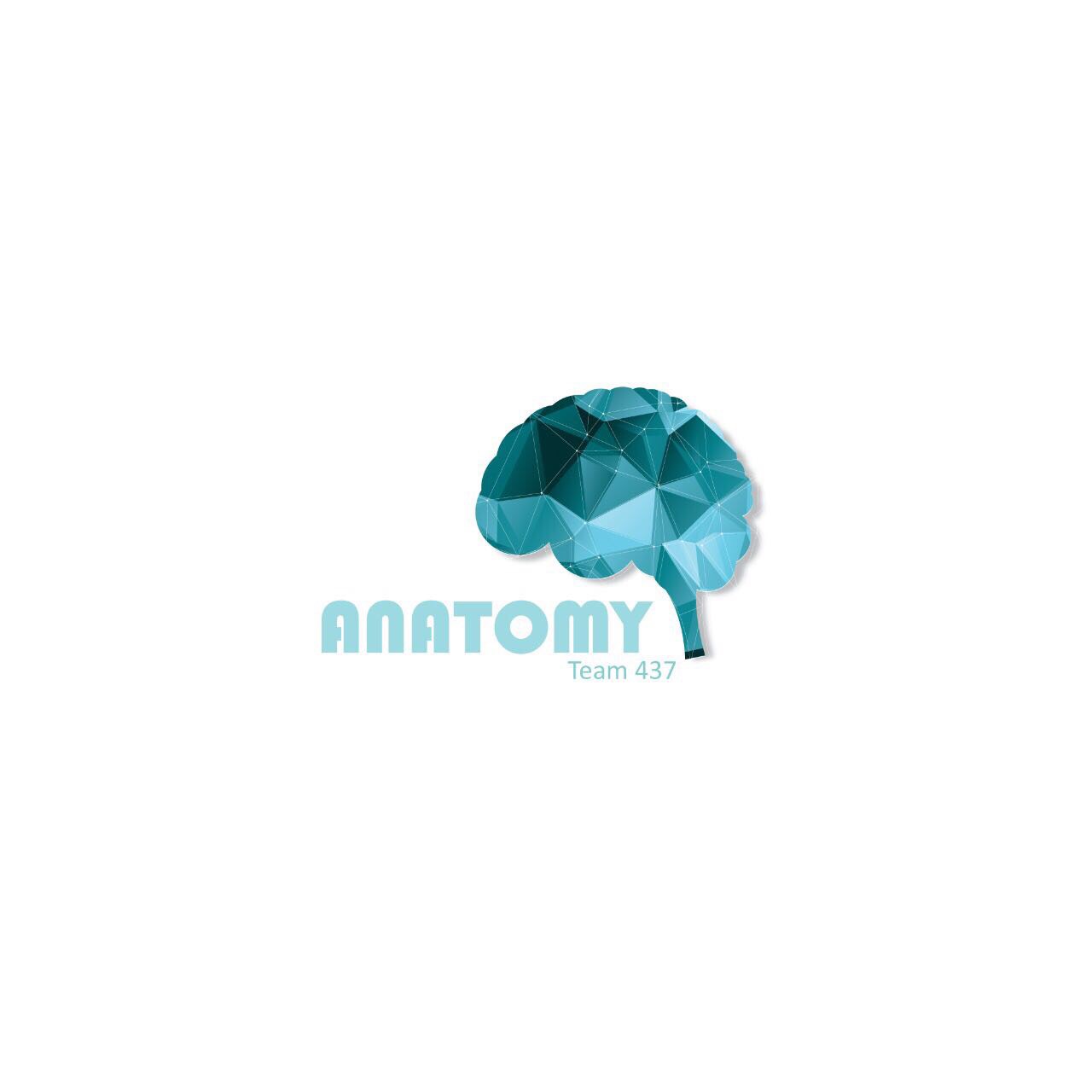 Hand and Wrist
Lecture 15
Please check our Editing File.
{وَمَنْ يَتَوَكَّلْ عَلَى اللَّهِ فَهُوَ حَسْبُهُ}
هذا العمل لا يغني عن المصدر الأساسي للمذاكرة
Objectives
Describe the anatomy of the deep fascia of the wrist & hand (flexor & extensor retinacula & palmar  aponeurosis).
List the structures passing superficial & deep to flexor retinaculum.
Describe the anatomy of the insertion of long flexor & extensor tendons.
Describe the anatomy of the small muscles of the hand (origin, insertion action & nerve supply)
Text in BLUE was found only in the boys’ slides
Text in PINK was found only in the girls’ slides
Text in RED is considered important 
Text in GREY is considered extra notes
Retinacula
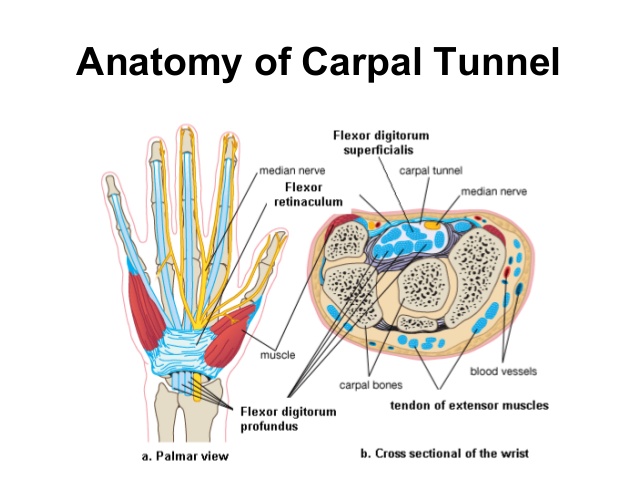 Structure superficial to flexor Retinaculum
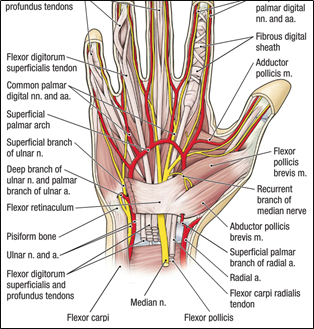 *Paresthesia refers to a burning or prickling sensation that is usually felt in the hands, arms, legs, or feet, but can also occur in other parts of the body.
Carpal Tunnel
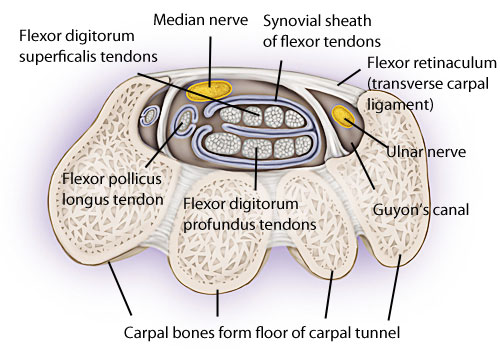 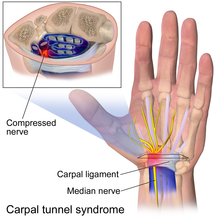 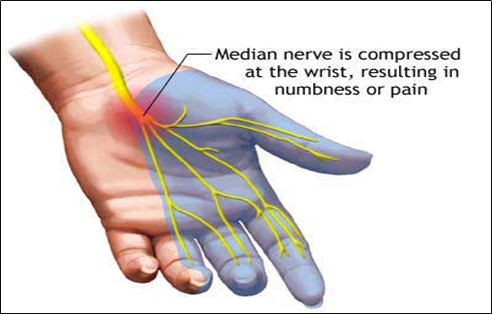 Palmar Aponeurosis
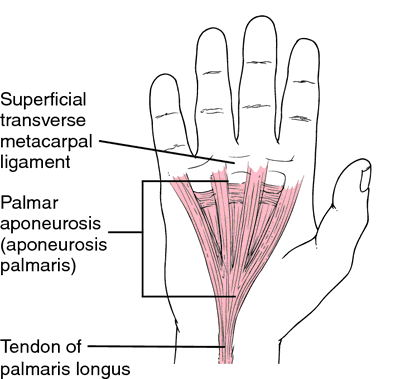 Small muscles of the hand
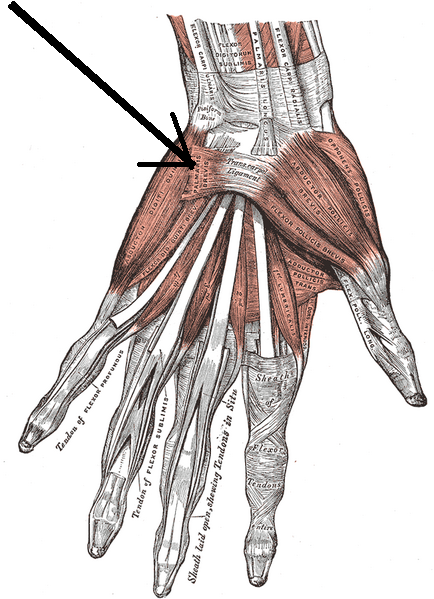 Short muscles of hand (thumb & little finger)+ Movement of thumb
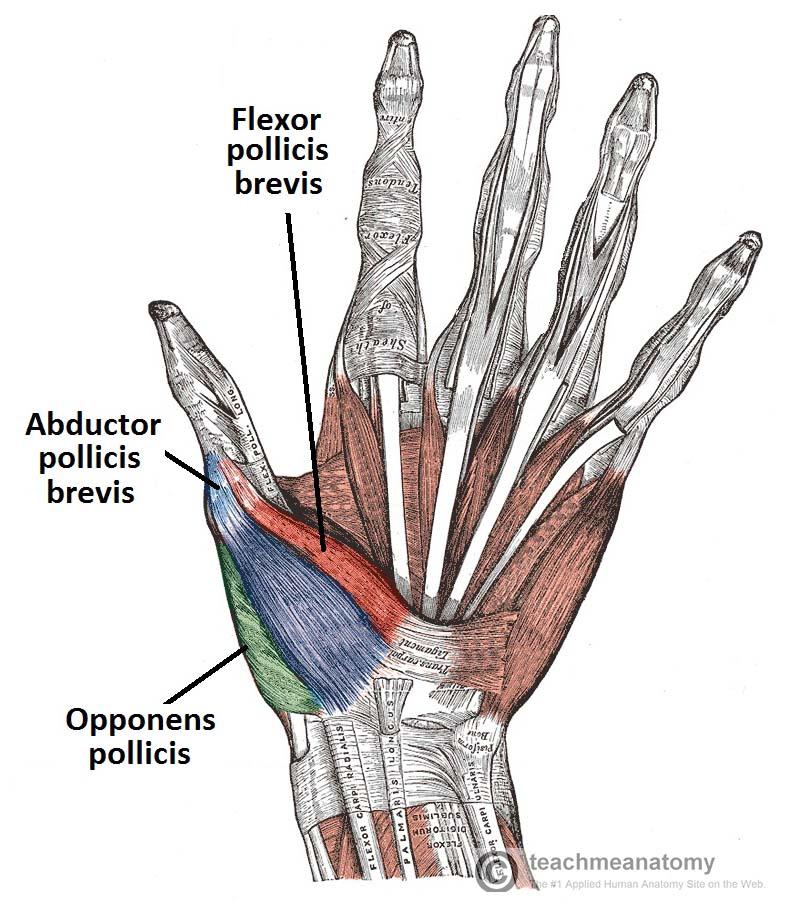 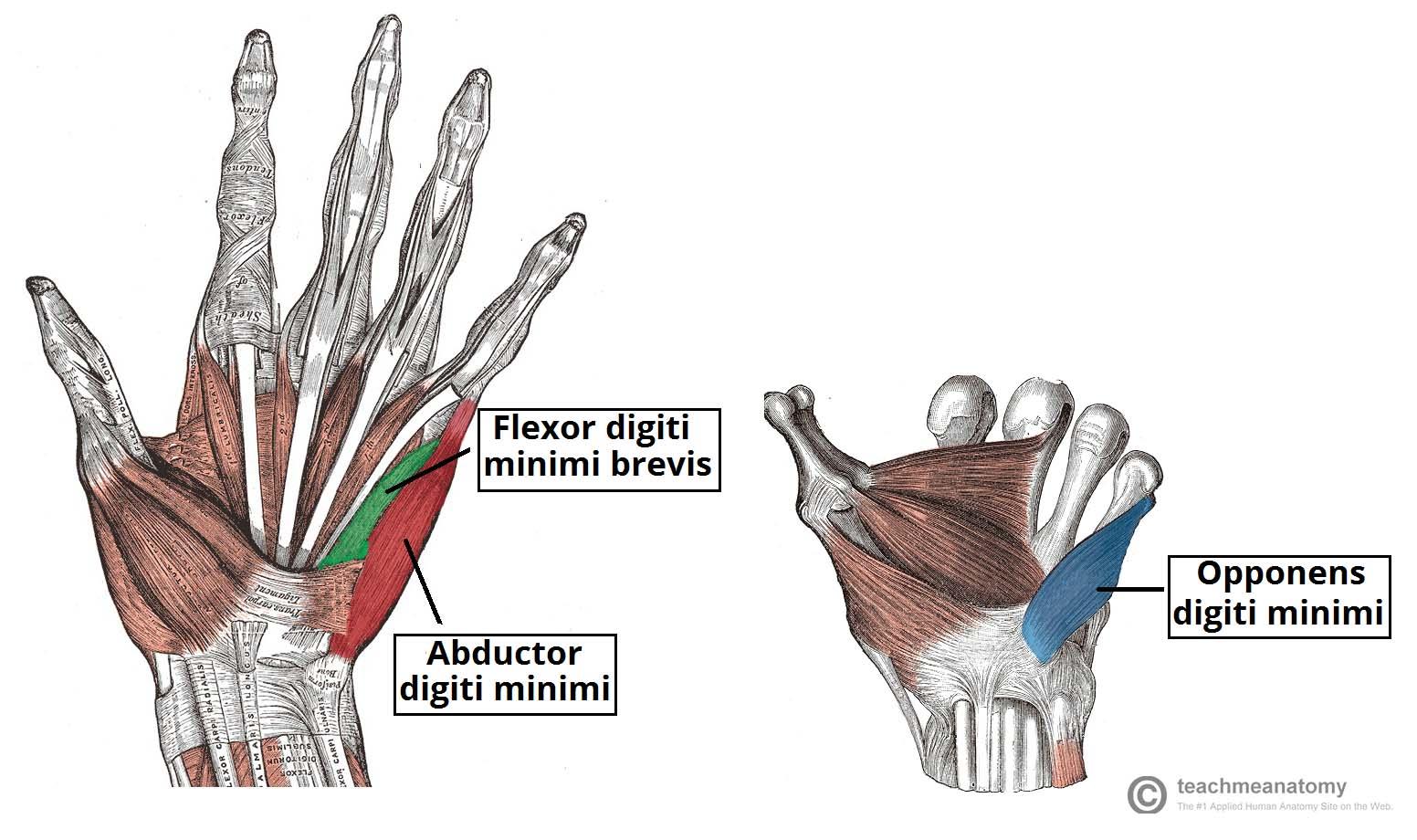 Team436
Can be remembered using the mnemonic,"A OF A OF A" for:
 (thenar muscles)❖ Abductor pollicis brevis 
❖Opponens pollicis 
❖ Flexor pollicis brevis 
❖ Adductor pollicis(Hypothenar muscles)❖ Opponens digiti minimi 
❖ Flexor digiti minimi 
❖ Abductor digiti minimi
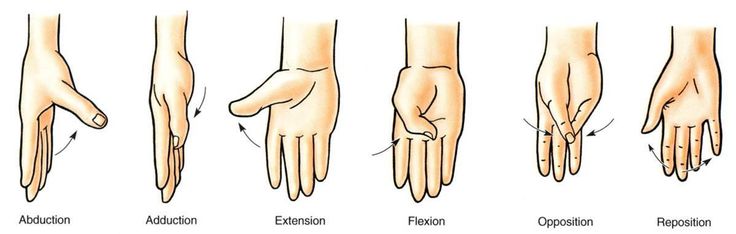 Small muscles of the hand
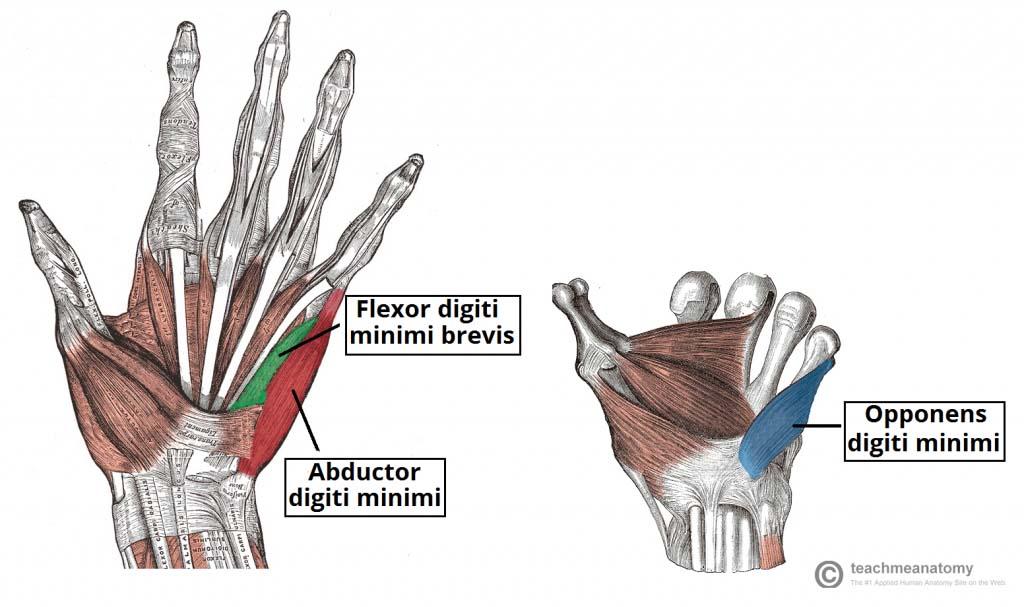 Small muscles of the hand
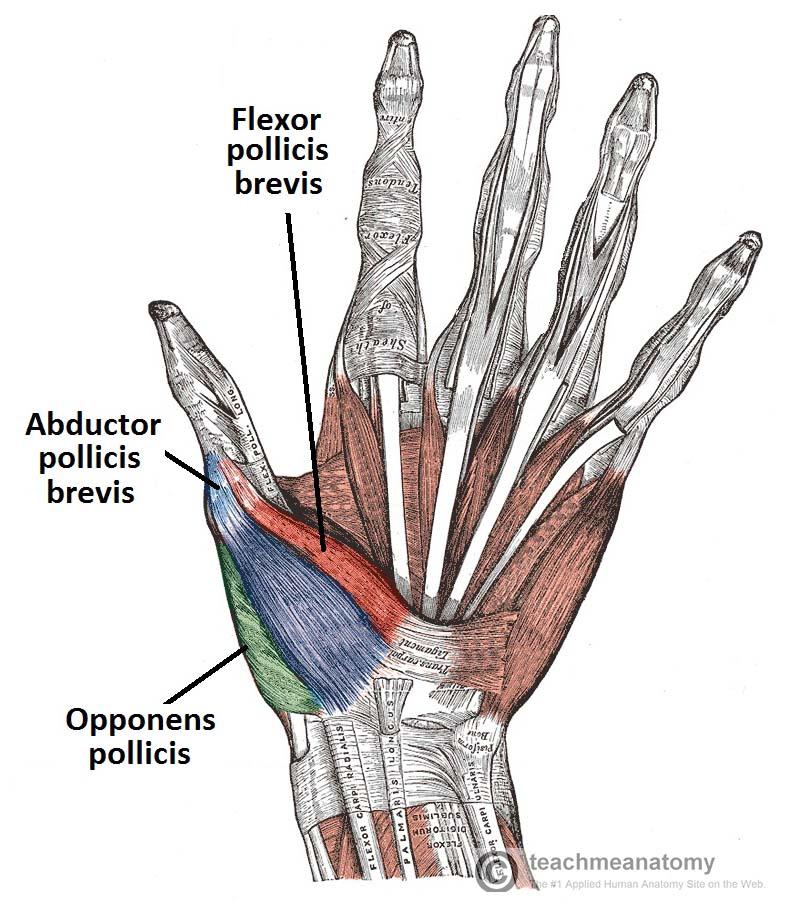 Small muscles of the hand
Not in the Thenar Eminence
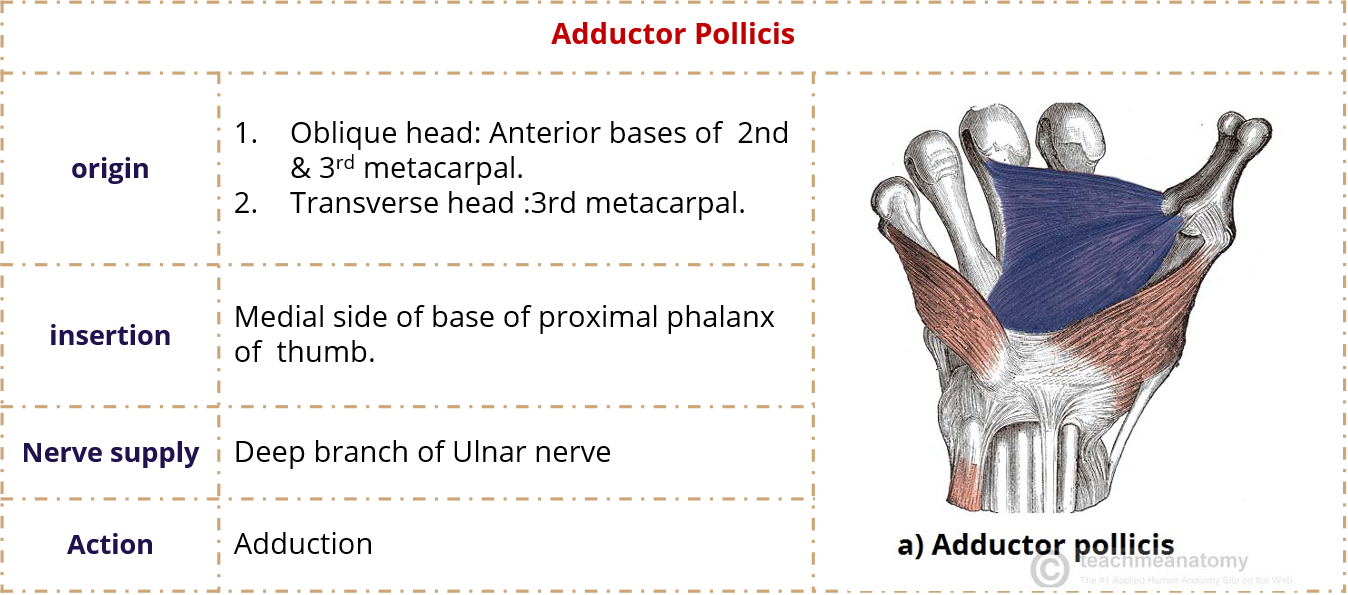 Small muscles of the hand
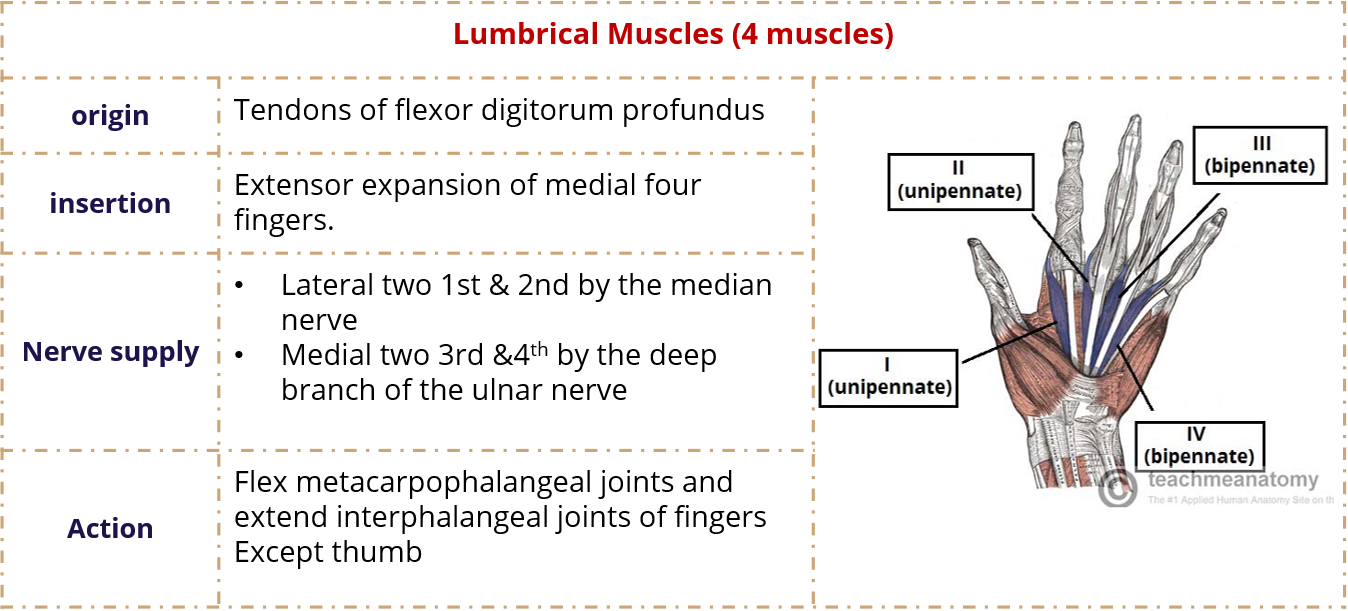 “Writing Position”
Small muscles of the hand
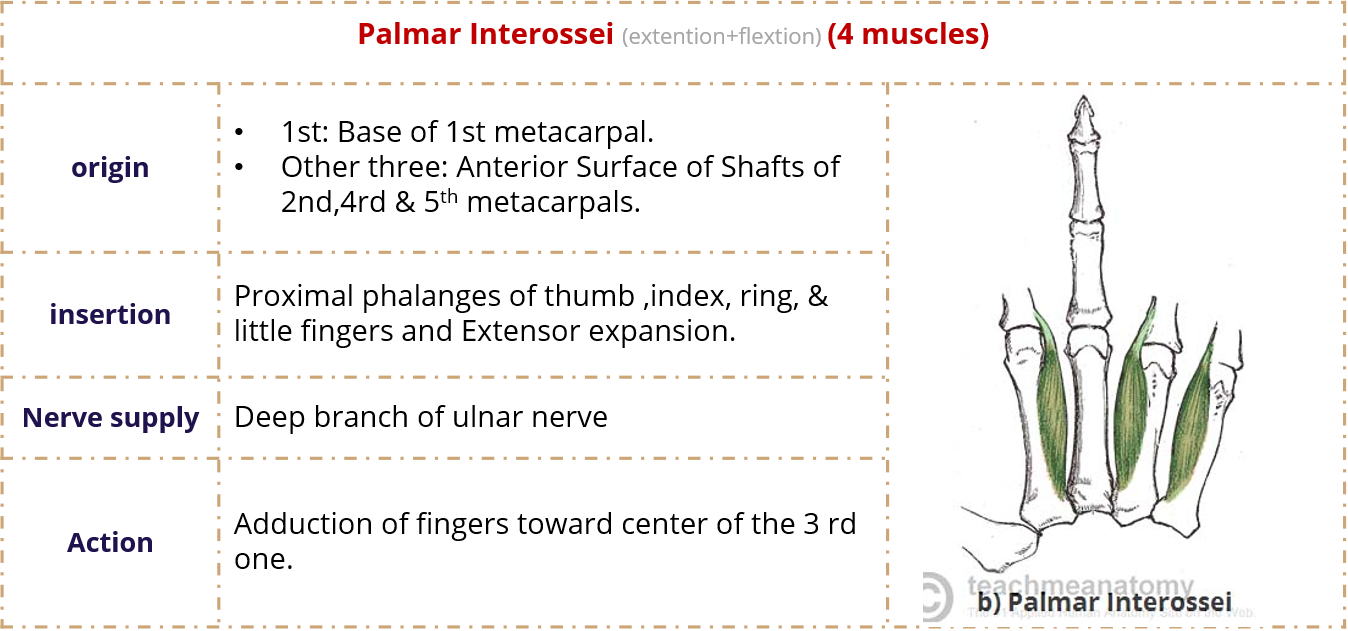 Small muscles of the hand
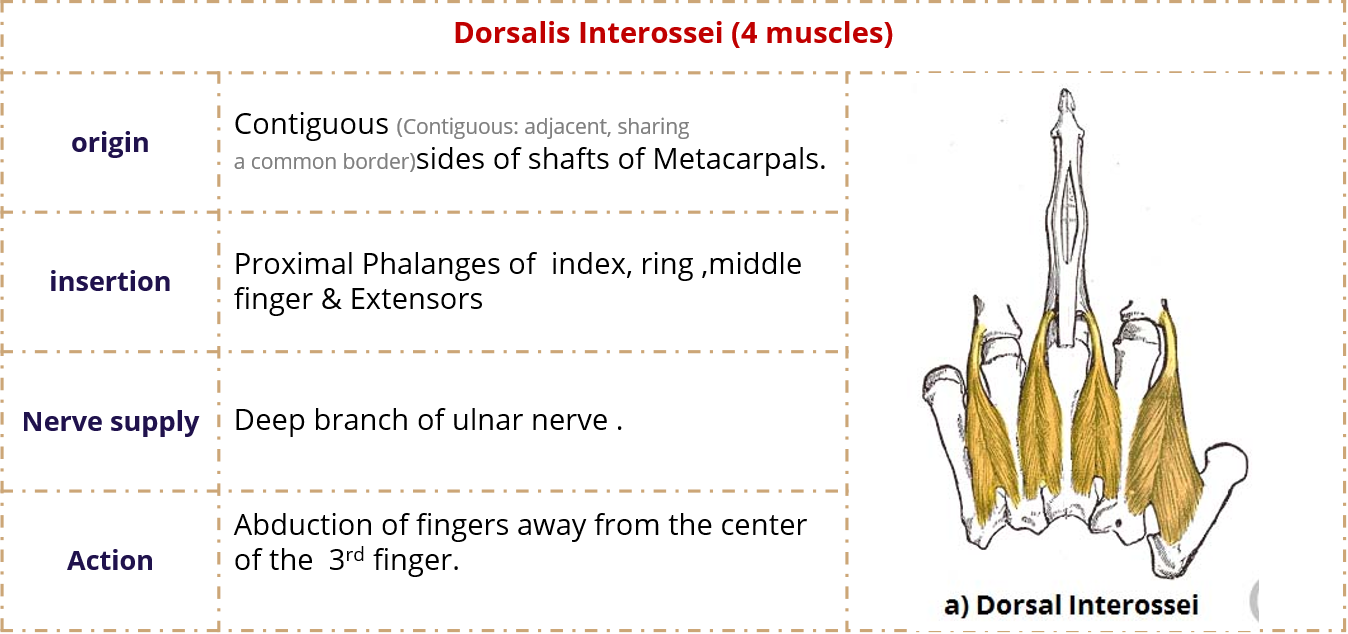 Insertion of:
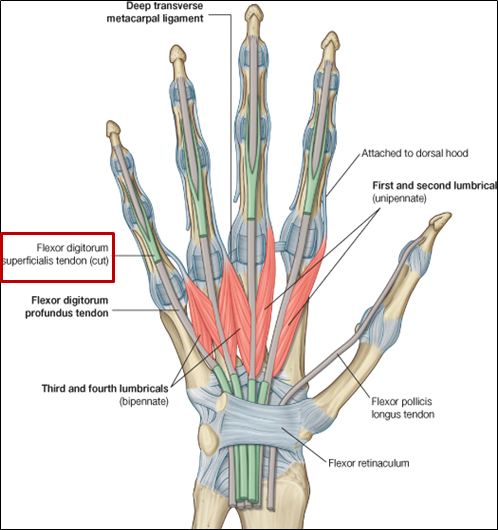 Fibrous flexor (digital) sheath
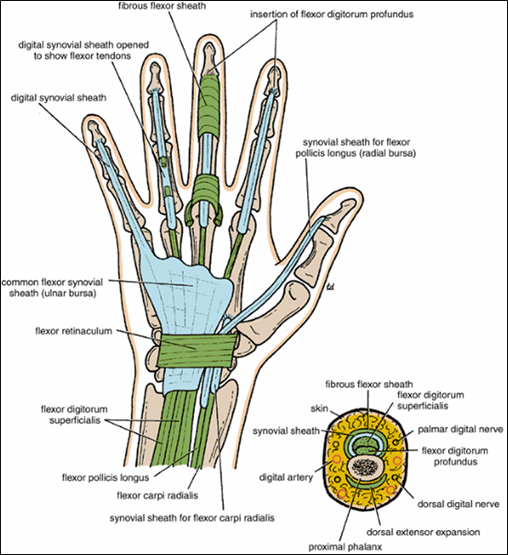 Synovial flexor sheath
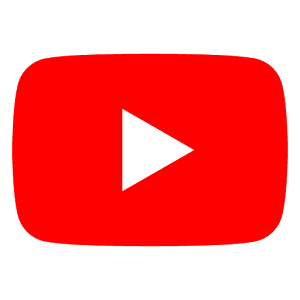 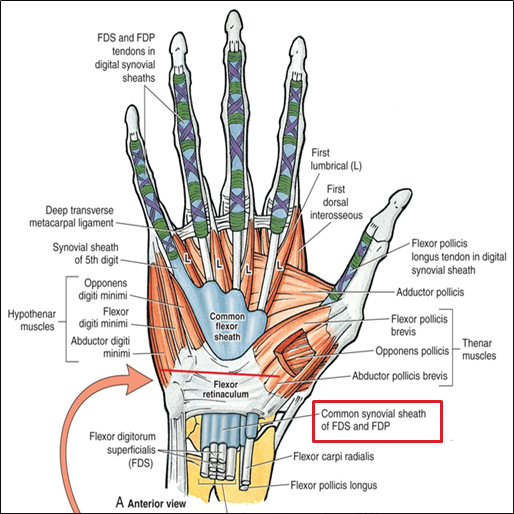 Extensor Expansion
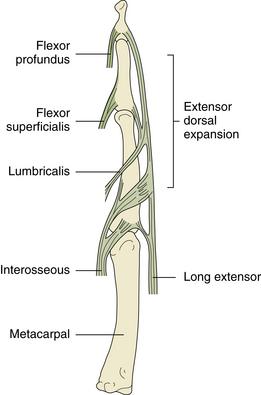 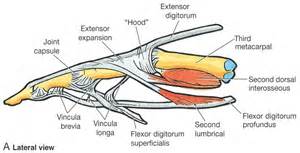 Action of Lumbricals & Interossei
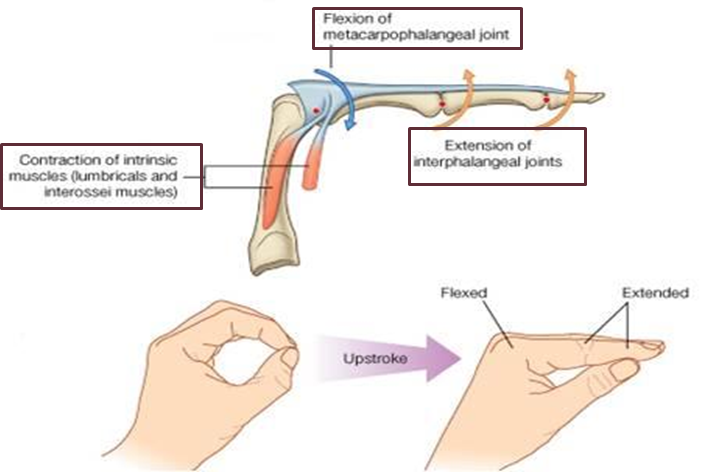 Writing position
MCQs
(4) Which one of the following is a symptom of Carpal Tunnel Syndrome _______  : 
A- burning pain 
B- weakness
C- both A and B

(5) Retinacula bands  of ______ Fascia at the Wrist :
A- deep
B- superficial
C- both A and B
(1) Which one of the following is Hypothenar Eminence ______ :A- abductor digiti minimiB- opponens digiti minimi
C- both A & B

(2) Each tendon of flexor digiti superficialis divides into ______  around the profundus tendon :
A- 2  
B- 3 
C- 4

(3) In Fibrous Flexor (Digital) Sheath the proximal end is  ______  and the distal end is ______ :
A- closed, opened
B- opened, closed
C- opened, opened
SAQ
(1) List the attachment Retinacula?

(2) A boy injured his median nerve and as a result there was a wasting in the thenar muscles. List the muscles affected and the action of each one?

(3) Lost the Structure superficial to flexor Retinaculum from medial to lateral?
Answers
(MCQs) 
1-B
2-A
3-B
4-C
5-A
SAQ:
(1) Medially:  
Both retinacula attached to Pisiform & Hook of Hamate.
Laterally:
- Flexor Retinaculum attached to Tubercle of Scaphoid & Trapezium.
- Extensor Retinaculum attached to Distal end of Radius.

(2) 1) abductor pollicis brevis (abduction)
2) flexor pollicis brevis (flexion)
3) opponens pollicis (opposition)

(3) 1. Tendon of Flexor carpi ulnaris.
2. Ulnar nerve.
3. Ulnar artery.
4. Palmar cutaneous branch of ulnar nerve.
5. Palmaris longus tendon.
6. Palmar cutaneous branch of median nerve.
Team Members
Faisal Fahad Alsaif (Team Leader)Abdulaziz Al dukhayel ‏Fahad Alfaiz ‏Akram Alfandi ‏Saad Aloqile ‏Saleh Almoaiqel ‏Abdulaziz Alabdulkareem ‏Abdullah Almeaither ‏Yazeed Aldossari ‏Muath Alhumood Abdulrahman Almotairi
‏
Abdulelah Aldossari ‏Abdulrahman Alduhayyim ‏Hamdan Aldossari ‏Abdullah Alqarni ‏Mohammed Alomar ‏Abdulrahman Aldawood ‏Saud Alghufaily ‏Hassan Aloraini Khalid Almutairi‏‏
Lamia Abdullah Alkuwaiz (Team Leader)
Rawan Mohammad Alharbi
Abeer AlabduljabbarAfnan Abdulaziz AlmustafaAhad AlgrainAlanoud AlmansourAlbandari AlshayeAlFhadah abdullah alsaleemArwa AlzahraniDana Abdulaziz AlrasheedDimah Khalid AlaraifiGhada AlhaidariGhada AlmuhannaGhaida AlsanadHadeel Khalid AwartaniHaifa AlessaKhulood AlwehabiLayan Hassan AlwatbanLojain AzizalrahmanLujain Tariq AlZaid
Maha BarakahMajd Khalid AlBarrakNorah AlharbiNouf AlotaibiNoura Mohammed AlothaimRahaf Turki AlshammariReham AlhalabiRinad Musaed AlghoraibySara AlsultanShahad AlzahraniWafa AlotaibiWejdan Fahad AlbadraniWjdan AlShamry
Abdulmajeed Alwardi ‏Abdulrahman Alageel ‏Rayyan Almousa ‏Sultan Alfuhaid ‏Ali Alammari ‏Fahad alshughaithry Fayez Ghiyath Aldarsouni ‏Mohammed Alquwayfili ‏‏Abduljabbar Al-yamani ‏Sultan Al-nasser ‏Majed Aljohani ‏Zeyad Al-khenaizan ‏Mohammed Nouri ‏Abdulaziz Al-drgam ‏Fahad Aldhowaihy ‏Omar alyabis